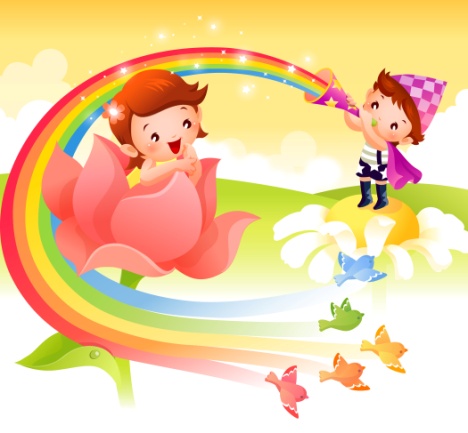 «Изучаем ФГОС дошкольного образования» (консультация для воспитателей)
Подготовила: Тимошенко Н.А.,
старший воспитатель ГБОУ СОШ № 1034 г. Москвы
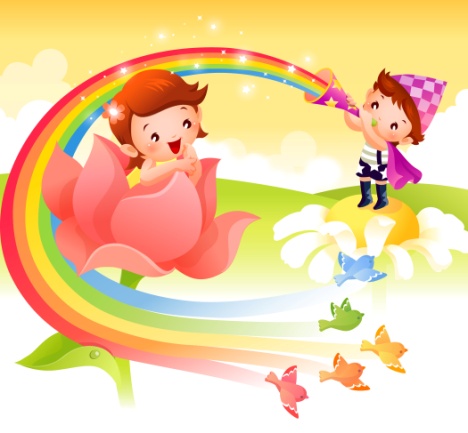 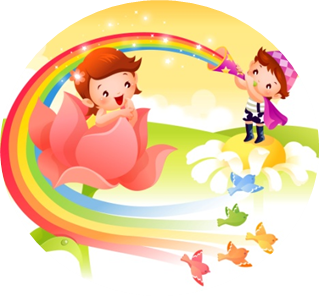 Утвержден приказом Министерства образования и науки Российской Федерацииот 17 октября 2013 г. № 1155
ФЕДЕРАЛЬНЫЙ ГОСУДАРСТВЕННЫЙ ОБРАЗОВАТЕЛЬНЫЙ СТАНДАРТ ДОШКОЛЬНОГО ОБРАЗОВАНИЯ – совокупность обязательных требований к дошкольному образованию. Стандарт качества дошкольного образования, качества полноценной творческой жизни детей и взрослых в ДОУ.
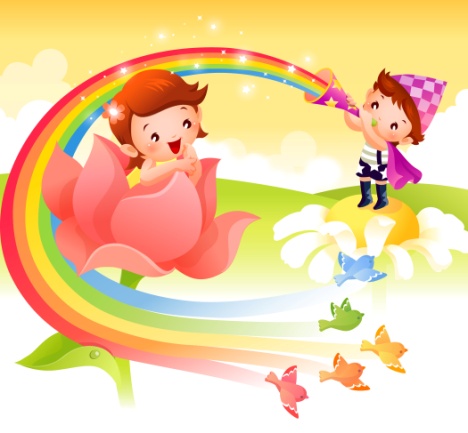 ФЕДЕРАЛЬНЫЙ ГОСУДАРСТВЕННЫЙ ОБРАЗОВАТЕЛЬНЫЙ СТАНДАРТ ДОШКОЛЬНОГО ОБРАЗОВАНИЯ
I.Общие положения
… 1.2. Стандарт разработан на основе Конституции РФ и законодательства РФ с учётом Конвенции ООН о правах ребёнка…
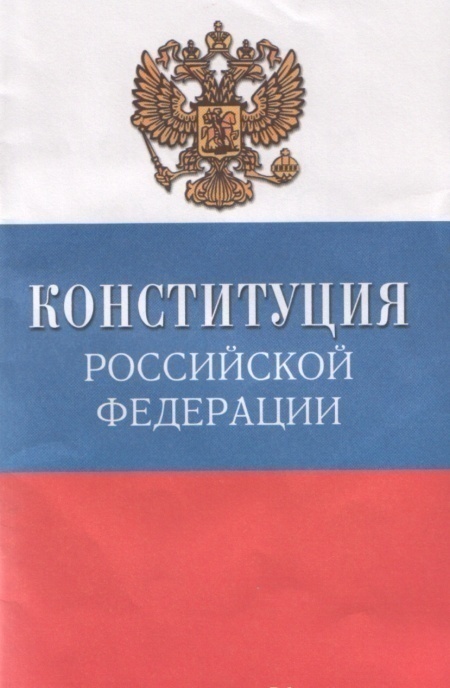 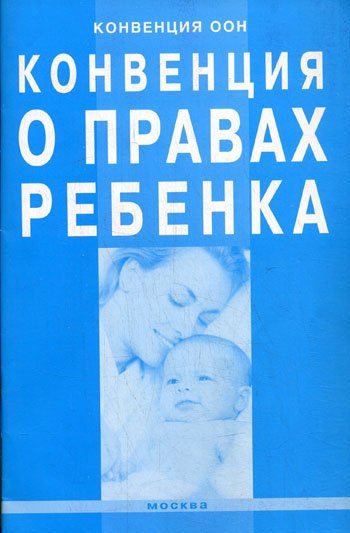 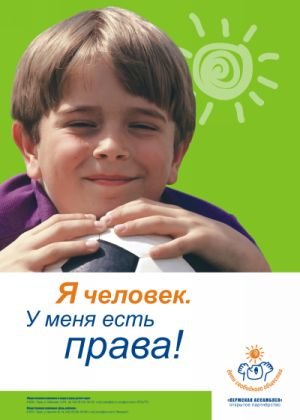 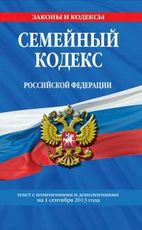 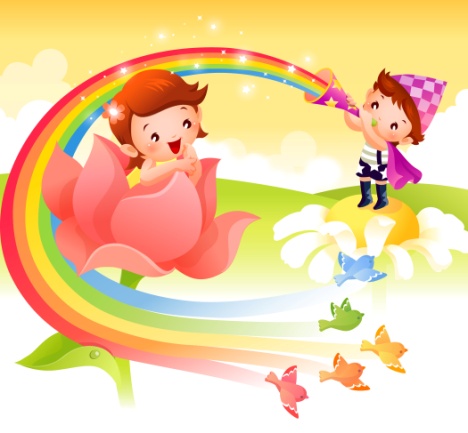 ПРИНЦИПЫ ФЕДЕРАЛЬНОГО ГОСУДАРСТВЕННОГО ОБРАЗОВАТЕЛЬНОГО СТАНДАРТА ДОШКОЛЬНОГО ОБРАЗОВАНИЯ
Полноценное проживание ребенком всех этапов детства , обогащение
 (амплификация) детского развития;
Индивидуализация дошкольного образования;
Содействие и сотрудничество детей и взрослых, признание ребенка 
полноценным участником образовательных отношений;
Поддержка инициативы детей в различных видах деятельности;
Сотрудничество с семьей;
Приобщение детей к социокультурным нормам, традициям семьи, 
общества и государства;
Формирование познавательных интересов и познавательных действий 
ребенка в различных видах деятельности;
Возрастная адекватность дошкольного образования (соответствие условий, 
требований, методов, возрасту и особенностям развития;
Учет этнокультурной ситуации развития ребенка.
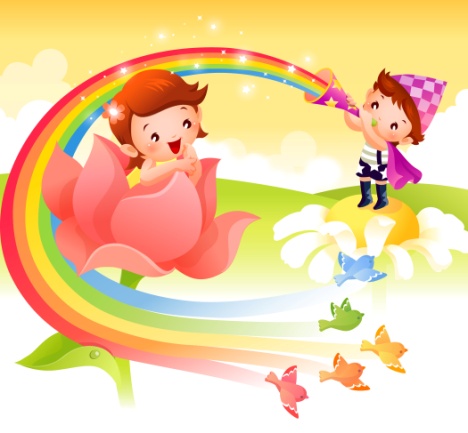 ФЕДЕРАЛЬНЫЙ ГОСУДАРСТВЕННЫЙ ОБРАЗОВАТЕЛЬНЫЙ СТАНДАРТ ДОШКОЛЬНОГО ОБРАЗОВАНИЯ
… 1.5. Стандарт  направлен на достижение следующих целей:
повышение социального статуса дошкольного образования;
обеспечение государством равенства возможностей для каждого ребёнка в получении качественного дошкольного образования;
обеспечение государственных гарантий уровня и качества дошкольного образования на основе единства обязательных требований к условиям реализации образовательных программ дошкольного образования, их структуре и результатам их освоения;
сохранение единства образовательного пространства Российской Федерации относительно уровня дошкольного образования.
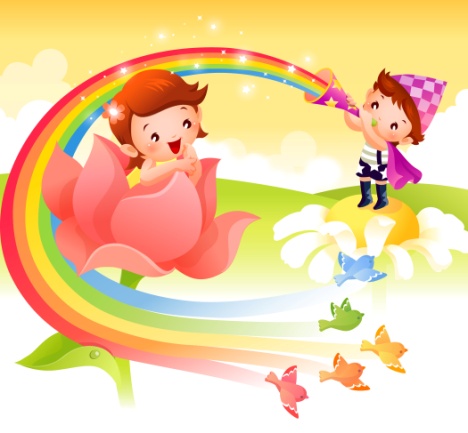 ФЕДЕРАЛЬНЫЙ ГОСУДАРСТВЕННЫЙ ОБРАЗОВАТЕЛЬНЫЙ СТАНДАРТ ДОШКОЛЬНОГО ОБРАЗОВАНИЯ
1.8. Стандарт включает в себя требования к:
структуре Программы и ее объему;
условиям реализации Программы;
результатам освоения Программы.
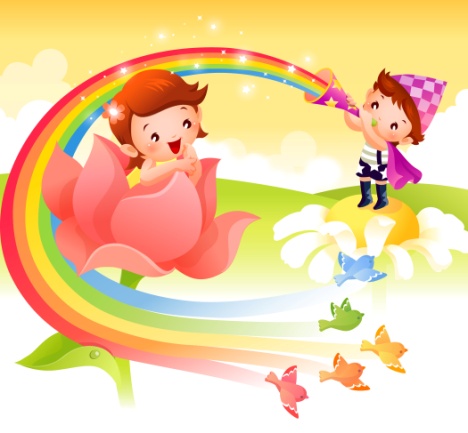 ФЕДЕРАЛЬНЫЙ ГОСУДАРСТВЕННЫЙ ОБРАЗОВАТЕЛЬНЫЙ СТАНДАРТ ДОШКОЛЬНОГО ОБРАЗОВАНИЯ
II.Требования к структуре образовательной программы дошкольного образования и её объёму
2.1.	Программа определяет содержание и организацию образовательной деятельности на уровне дошкольного образования. 
2.2. Структурные подразделения в одной Организации (далее - Группы) могут реализовывать разные Программы.
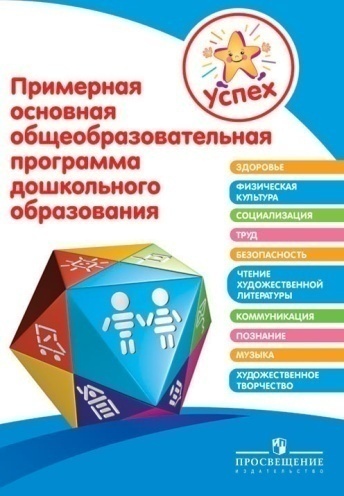 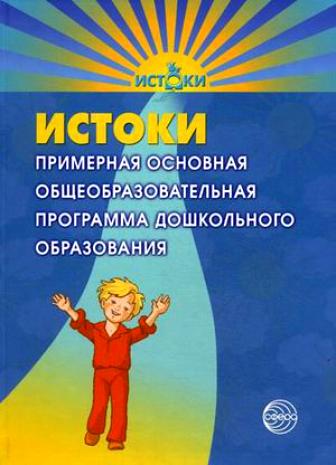 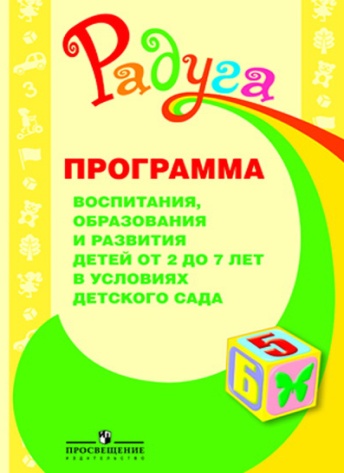 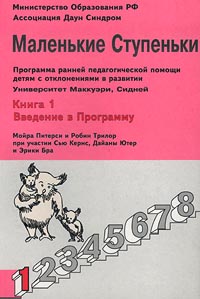 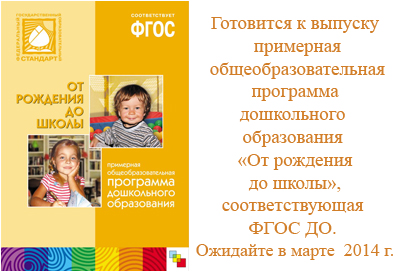 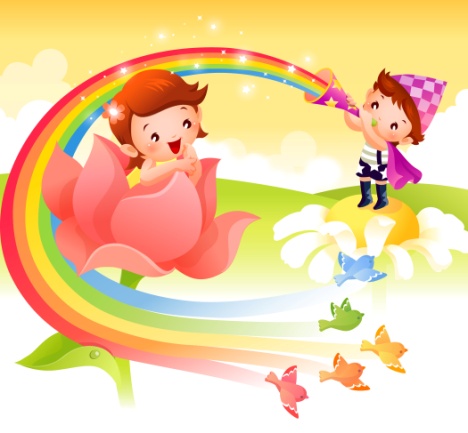 ФЕДЕРАЛЬНЫЙ ГОСУДАРСТВЕННЫЙ ОБРАЗОВАТЕЛЬНЫЙ СТАНДАРТ ДОШКОЛЬНОГО ОБРАЗОВАНИЯ
… 2.5.	Программа разрабатывается и утверждается Организацией самостоятельно в соответствии с настоящим Стандартом и с учётом Примерных программ .
     При разработке Программы Организация определяет продолжительность пребывания детей в Организации, режим работы Организации в соответствии с объёмом решаемых задач образовательной деятельности, предельную наполняемость Групп. Организация может разрабатывать и реализовывать в Группах различные Программы с разной продолжительностью пребывания детей в течение суток…
    Программа может реализовываться в течение всего времени пребывания детей в Организации.
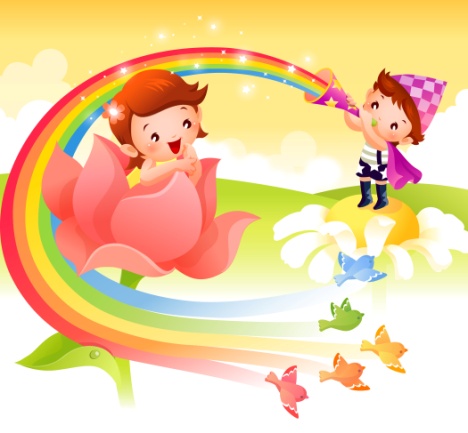 ФЕДЕРАЛЬНЫЙ ГОСУДАРСТВЕННЫЙ ОБРАЗОВАТЕЛЬНЫЙ СТАНДАРТ ДОШКОЛЬНОГО ОБРАЗОВАНИЯ
Содержание Программы
Виды деятельности
2.6. Содержание Программы должно обеспечивать развитие личности, мотивации и способностей детей в различных видах деятельности и охватывать следующие структурные единицы, представляющие определенные направления развития и образования детей (далее - образовательные области):
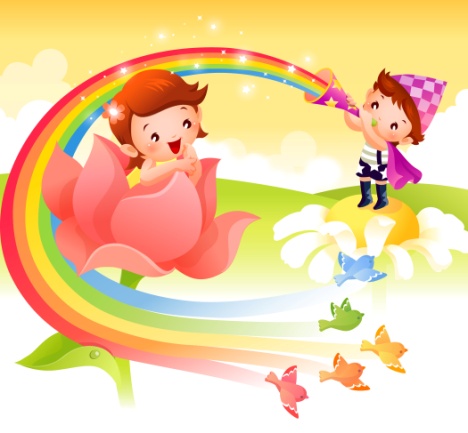 ОБРАЗОВАТЕЛЬНЫЕ ОБЛАСТИ
Социально-
коммуникативное
развитие
Физическое развитие
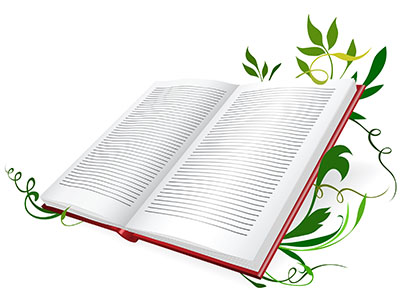 Художественно-
эстетическое
развитие
Познавательное развитие
Речевое развитие
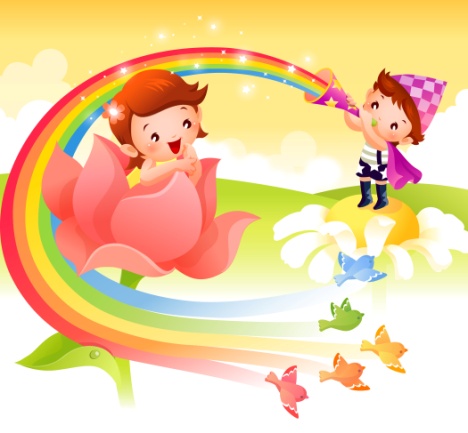 РАЗЛИЧНЫЕ ВИДЫ ДЕЯТЕЛЬНОСТИ ДЕТЕЙ
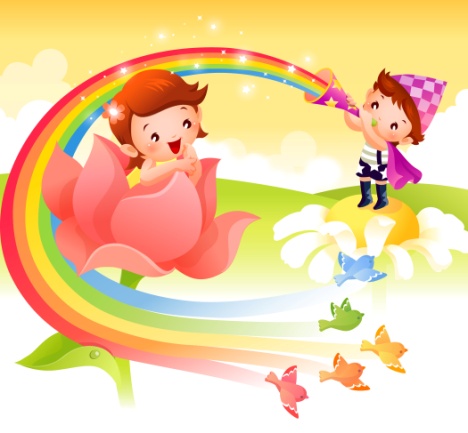 СТРУКТУРА ПРОГРАММЫ
2.9. Программа состоит из обязательной части и части, формируемой участ-никами образовательных отношений. Обе части являются взаимодополняющими и необходимыми с точки зрения реализации требований Стандарта.
Аспекты образовательной
 среды
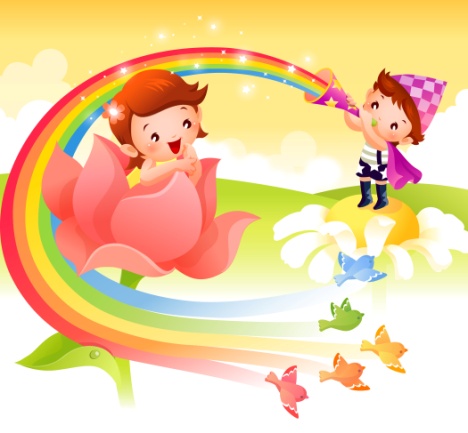 ФЕДЕРАЛЬНЫЙ ГОСУДАРСТВЕННЫЙ ОБРАЗОВАТЕЛЬНЫЙ СТАНДАРТ ДОШКОЛЬНОГО ОБРАЗОВАНИЯ
III. Требования к условиям реализации основной
образовательной программы дошкольного образования
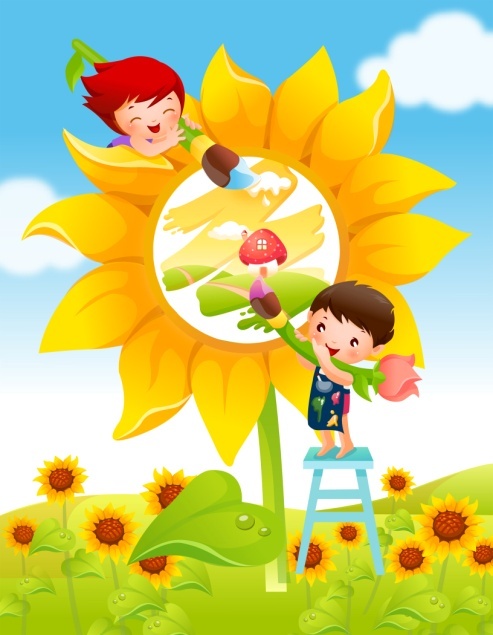 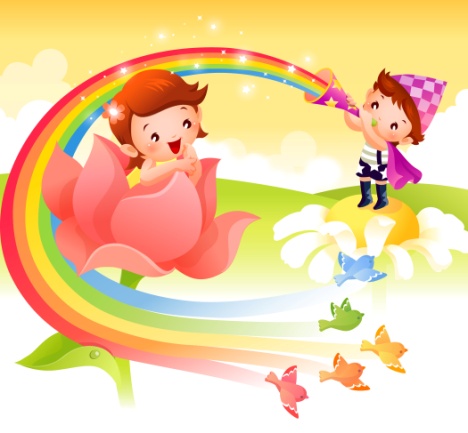 ТРЕБОВАНИЯ К ПСИХОЛОГО-ПЕДАГОГИЧЕСКИМ УСЛОВИЯМ РЕАЛИЗАЦИИ ПРОГРАММЫ
3.2.1. Для успешной реализации Программы должны быть обеспечены следующие психолого-педагогические условия:
Аспекты образовательной
 среды
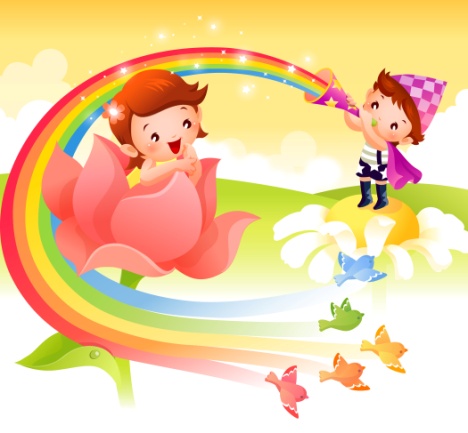 Требования к развивающей предметно-пространственной среде
3.3. 3. Развивающая предметно-пространственная среда (ППРС) должна обеспечивать:
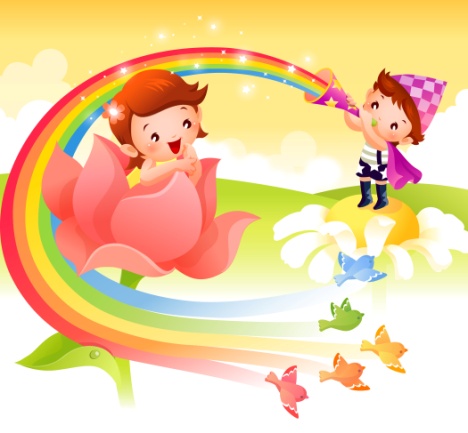 РАЗВИВАЮЩАЯ ПРЕДМЕТНО-ПРОСТРАНСТВЕННАЯ СРЕДА
3.3.4. Развивающая предметно-пространственная среда должна быть
Содержательно-насыщенная
Доступная и безопасная
ППРС
Полифункциональная, вариативная
Трансформируемая
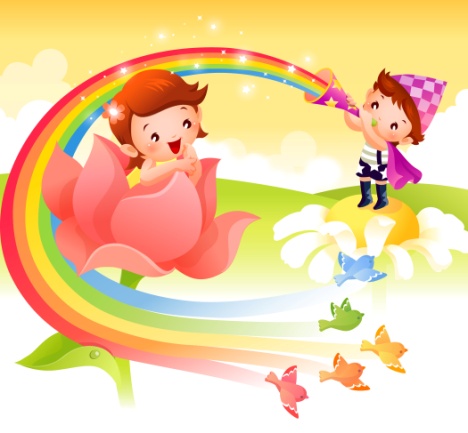 Требования к кадровым условиям реализации Программы
Квалификация педагогических и учебно-вспомогательных работников должна соответствовать квалификационным характеристикам, установленным в Едином квалификационном справочнике должностей руководителей, специалистов и служащих, раздел "Квалификационные характеристики должностей работников образования", утвержденном приказом Министерства здравоохранения и социального развития Российской Федерации от 26 августа 2010 г. N 761н (зарегистрирован Министерством юстиции Российской Федерации 6 октября 2010 г., регистрационный N 18638), с изменениями, внесенными приказом Министерства здравоохранения и социального развития Российской Федерации от 31 мая 2011 г. N 448н (зарегистрирован Министерством юстиции Российской Федерации 1 июля 2011 г., регистрационный N 21240).
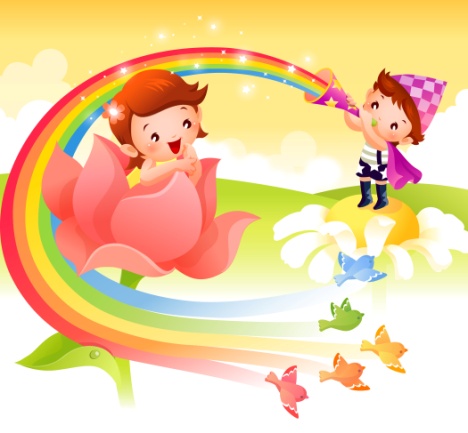 ТРЕБОВАНИЯ К МАТЕРИАЛЬНО-ТЕХНИЧЕСКИМ УСЛОВИЯМ РЕАЛИЗАЦИИ ООП
3.5.1. Требования к материально-техническим условиям реализации Программы включают:
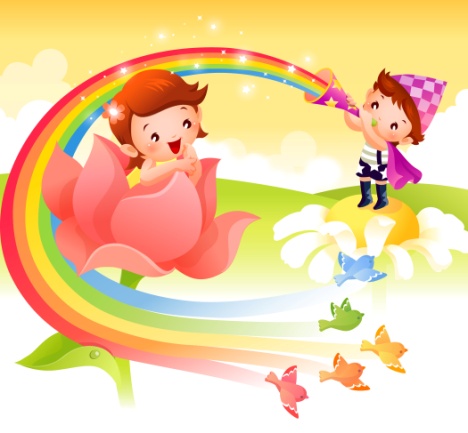 3.6. Требования к финансовым условиям реализации Программы должны:
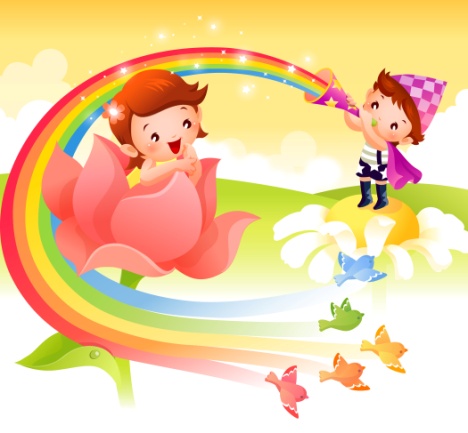 ФЕДЕРАЛЬНЫЙ ГОСУДАРСТВЕННЫЙ ОБРАЗОВАТЕЛЬНЫЙ СТАНДАРТ ДОШКОЛЬНОГО ОБРАЗОВАНИЯ
IV. Требования к результатам освоения основной
образовательной программы дошкольного образования
4.1. Требования Стандарта к результатам освоения Программы представлены в виде целевых ориентиров дошкольного образования, которые представляют собой социально-нормативные возрастные характеристики возможных достижений ребенка на этапе завершения уровня дошкольного образования. 
4.3. Целевые ориентиры не подлежат непосредственной оценке, в том числе в виде педагогической диагностики (мониторинга), и не являются основанием для их формального сравнения с реальными достижениями детей. Они не являются основой объективной оценки соответствия установленным требованиям образовательной деятельности и подготовки детей
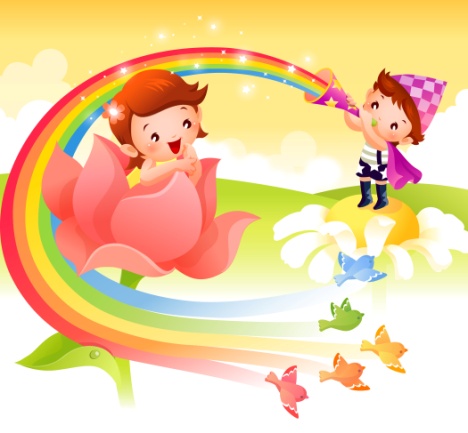 ФЕДЕРАЛЬНЫЙ ГОСУДАРСТВЕННЫЙ ОБРАЗОВАТЕЛЬНЫЙ СТАНДАРТ ДОШКОЛЬНОГО ОБРАЗОВАНИЯ
IV. Требования к результатам освоения основной
образовательной программы дошкольного образования
4.5. Целевые ориентиры не могут служить непосредственным основанием при решении управленческих задач, включая:
аттестацию педагогических кадров;
оценку качества образования;
оценку как итогового, так и промежуточного уровня развития детей, в том числе в рамках мониторинга (в том числе в форме тестирования, с использованием методов, основанных на наблюдении, или иных методов измерения результативности детей);
оценку выполнения муниципального (государственного) задания посредством их включения в показатели качества выполнения задания;
распределение стимулирующего фонда оплаты труда работников Организации.
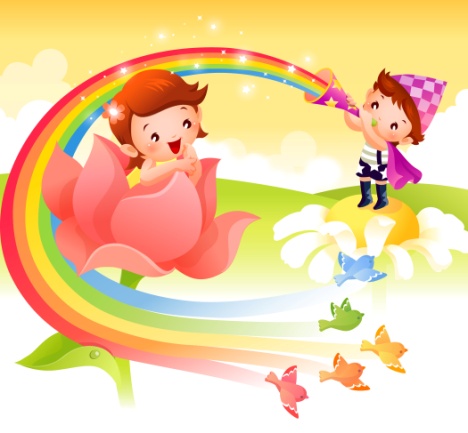 Разделение ответственности с родительской общественностью.
Образовательному учреждению приходится согласовывать государственный заказ на образование с ожиданиями и потребностями родительской общественности, необходимо, чтобы заказчик был доволен результатом, а это будет достигнуто только в случае «прозрачности» самого образовательного процесса.
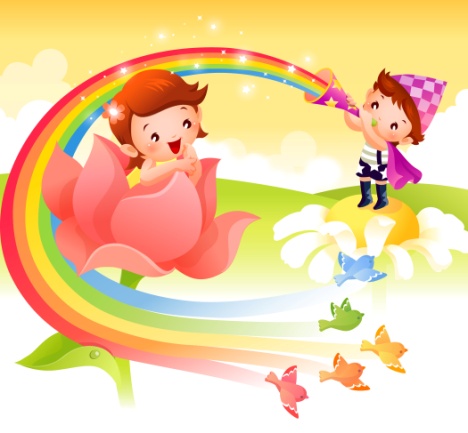 ЗАКЛЮЧЕНИЕ
Стандарт ориентирован не только на поддержку разнообразия, принципиальной «нестандартности» самого детства и ребенка, но и вариативности развивающих форм этой поддержки с сохранением его исключительной, предельной самобытности, которая как раз и придает ему «образовательную ценность».